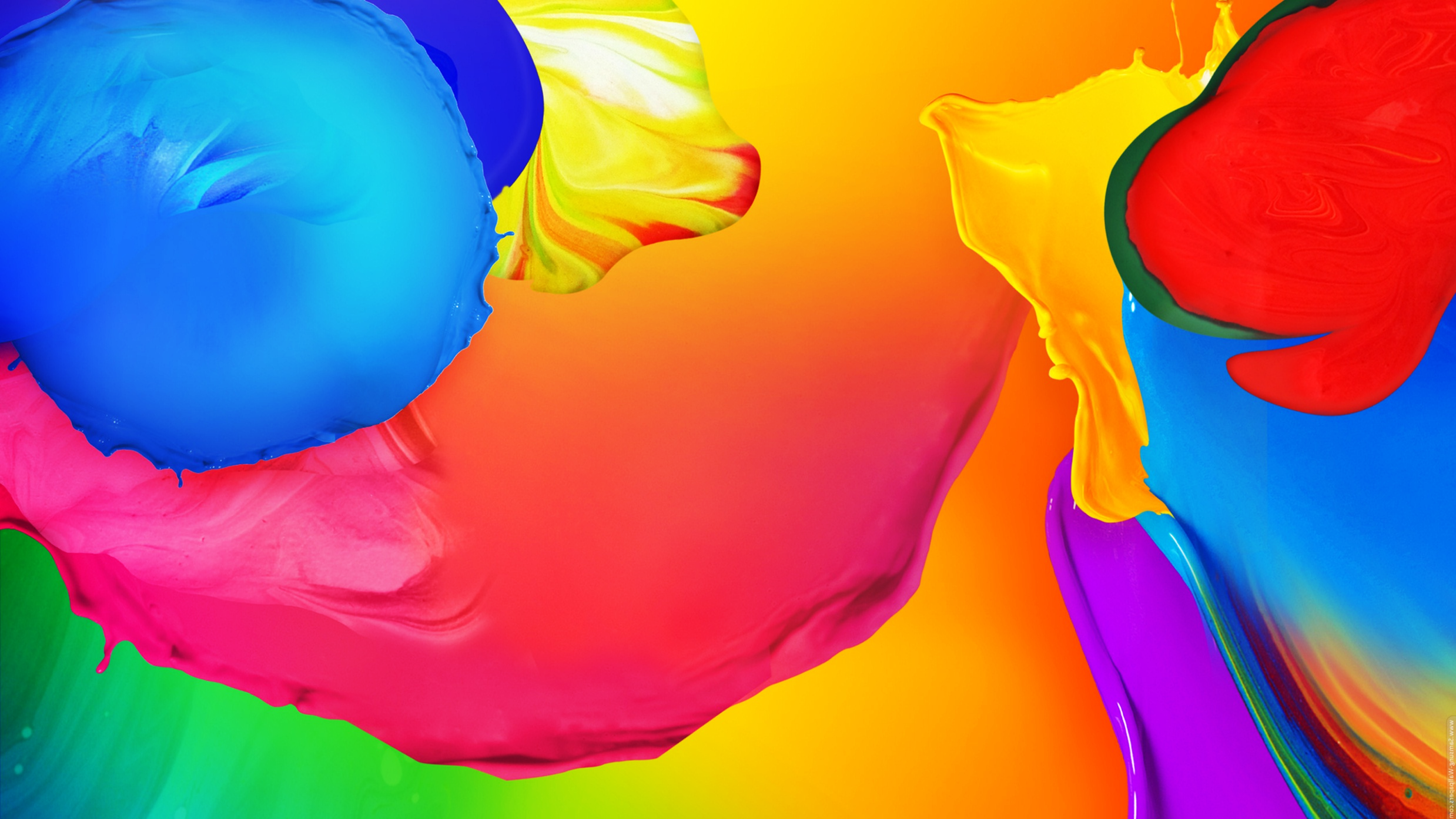 WONDERFUL PLAN
DAZZLE COLOR
Please add content here
20XX.10.26
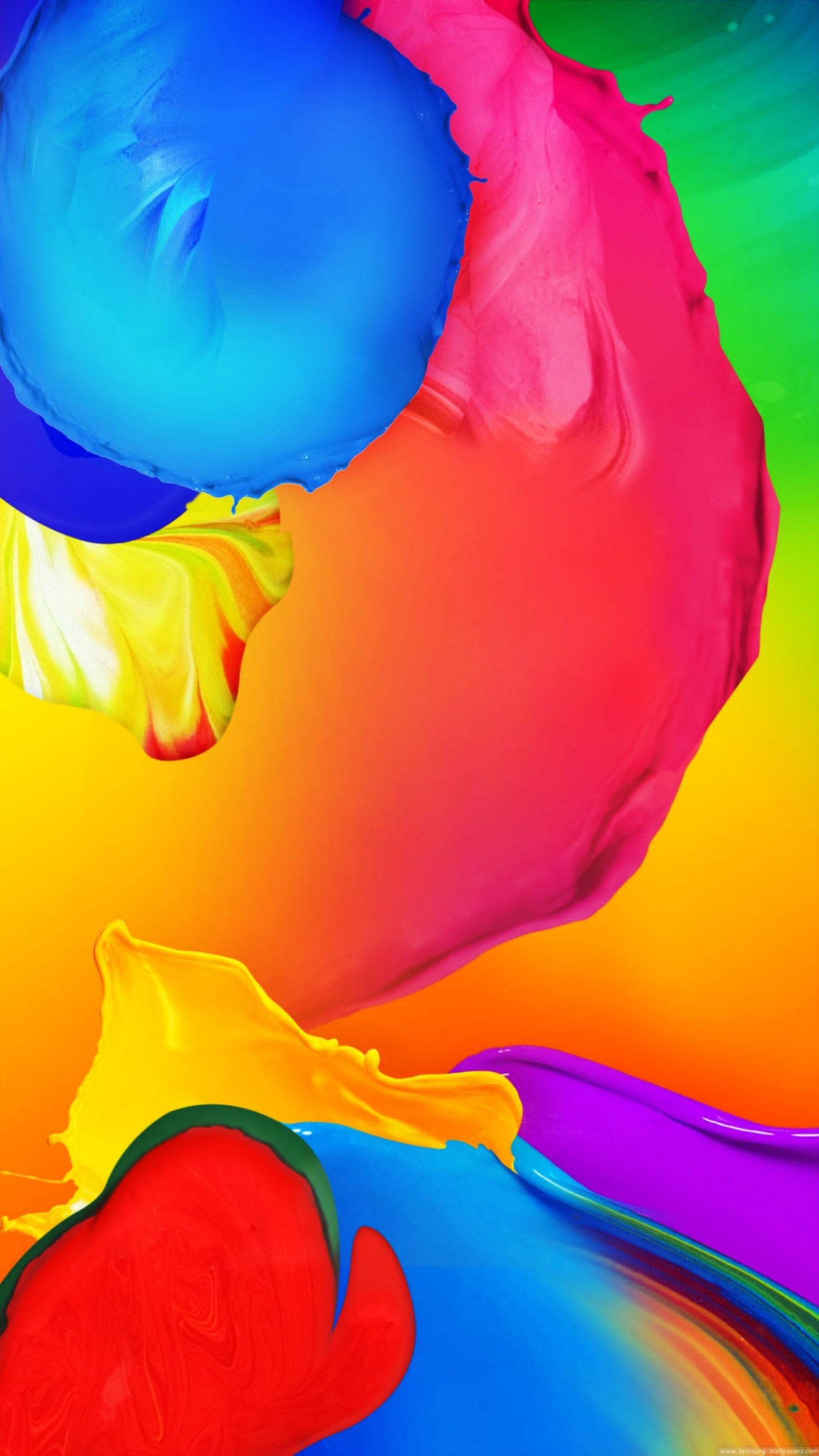 CONTENT
DAZZLE COLOR 01
DAZZLE COLOR 02
DAZZLE COLOR 03
DAZZLE COLOR 04
Please add content here
Please add content here
Please add content here
Please add content here
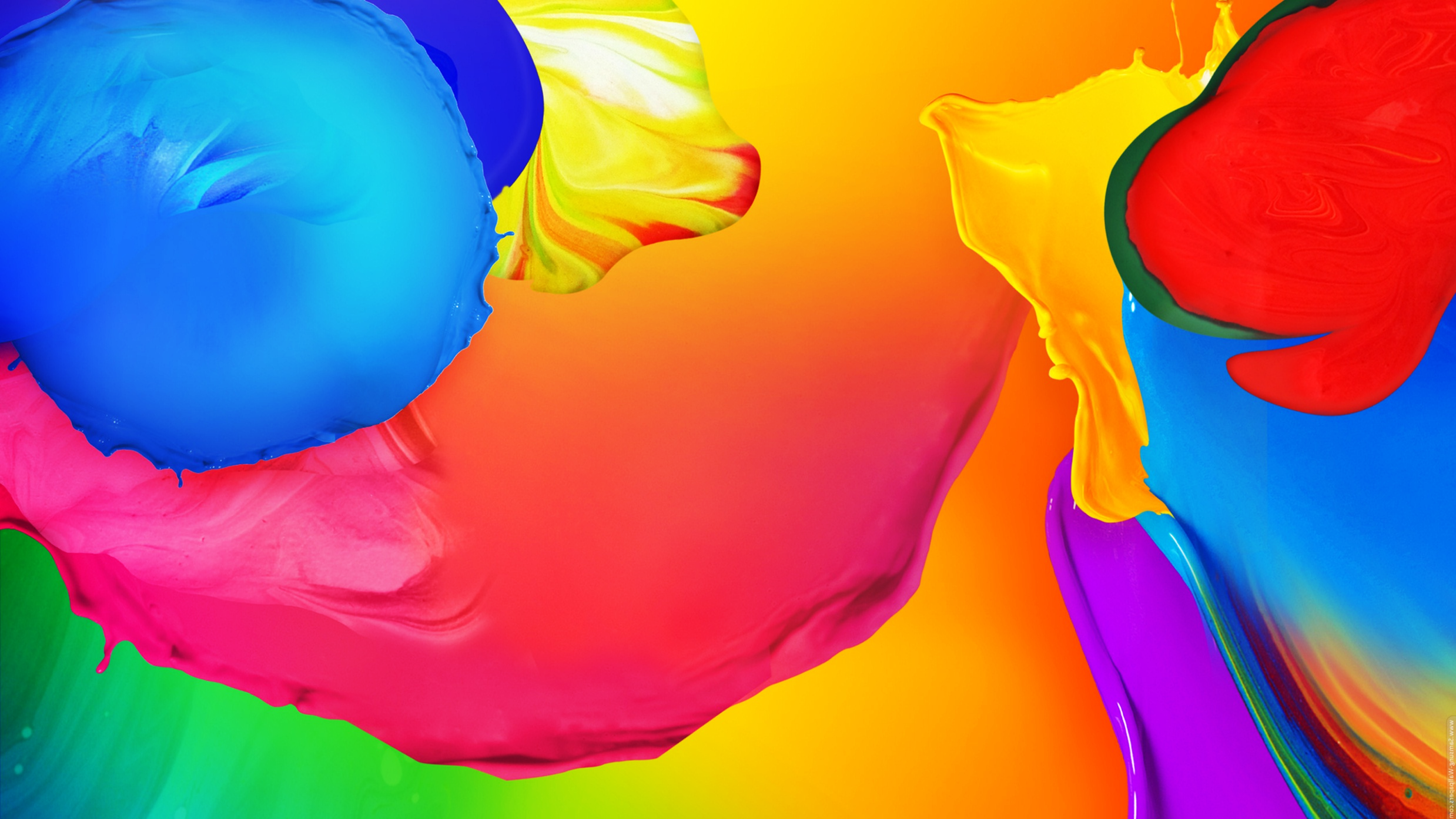 TEXT HERE
YOUR TEXT HERE
TEXT HERE
DAZZLE COLOR
TEXT HERE
TEXT HERE
Please add content here
YOUR TEXT HERE
TEXT HERE
TEXT HERE
TEXT HERE
DAZZLE COLOR
TEXT HERE
Please add content here
TEXT HERE
YOUR TEXT HERE
80%
TEXT
20%
TEXT
DAZZLE COLOR
DAZZLE COLOR
Please add content here
Please add content here
YOUR TEXT HERE
High
Low
Price
High
Middle
Self-Service
Marketing Solutions
Company Inc
Company Inc
Company Inc
Plugins
Automatic Insights
Marketplace
YOUR TEXT HERE
DAZZLE COLOR
DAZZLE COLOR
DAZZLE COLOR
DAZZLE COLOR
DAZZLE COLOR
DAZZLE COLOR
Please add content here
Please add content here
Please add content here
Please add content here
Please add content here
Please add content here
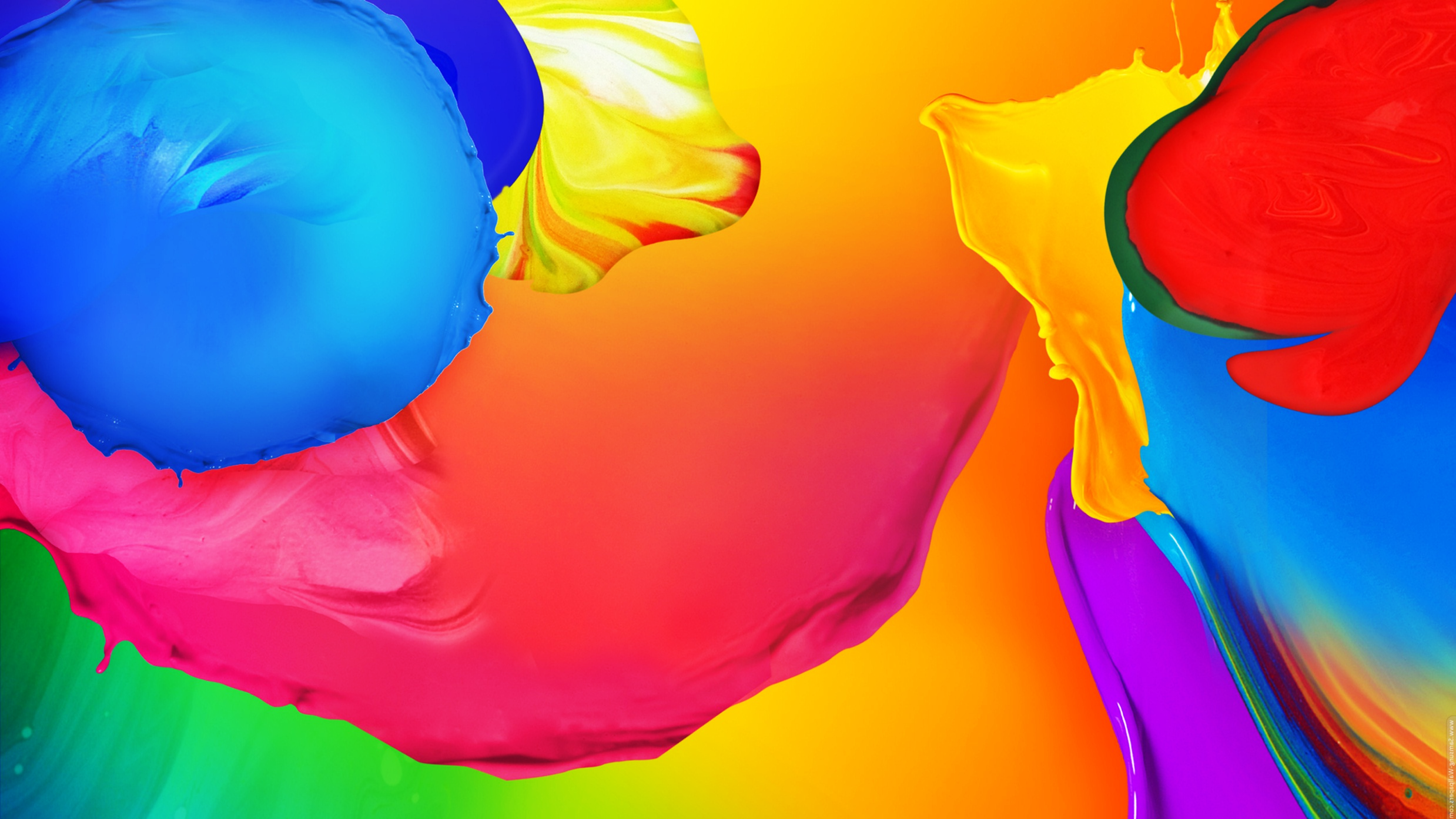 TEXT HERE
YOUR TEXT HERE
Research
Research
Research
Research
Start
Research
Research
Research
YOUR TEXT HERE
85%
60%
DAZZLE COLOR
DAZZLE COLOR
Please add content here
Please add content here
YOUR TEXT HERE
DAZZLE COLOR
DAZZLE COLOR
DAZZLE COLOR
Please add content here
Please add content here
Please add content here
YOUR TEXT HERE
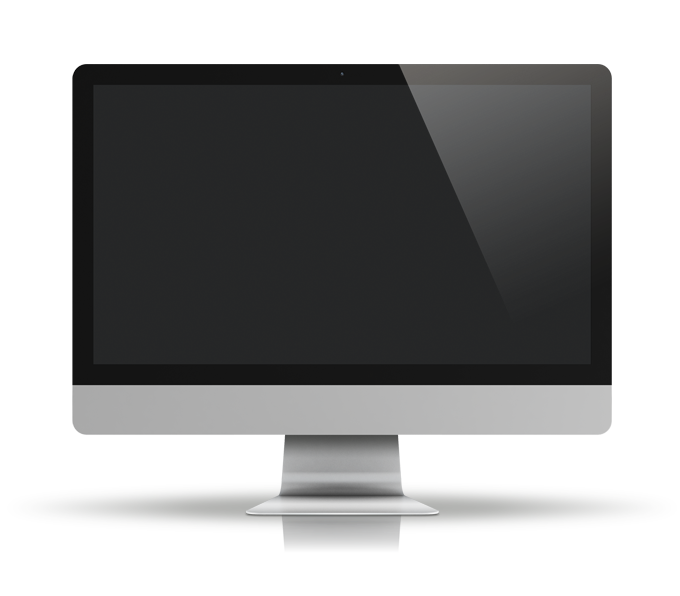 DAZZLE COLOR
DAZZLE COLOR
DAZZLE COLOR
Please add content here
Please add content here
Please add content here
YOUR TEXT HERE
60
30
90
$
$
$
per year
per year
per year
10 GB Bandwith
1 GB Bandwith
Unlimited Bandwith
10 MB Max File Size
50 MB Max File Size
No Maximum File Size
3 GHZ CPU
5 GHZ CPU
8 GHZ CPU
2 GB Memory
4 GB Memory
30 GB Memory
Get Private Plan
Get Business Plan
Get Mega Plan
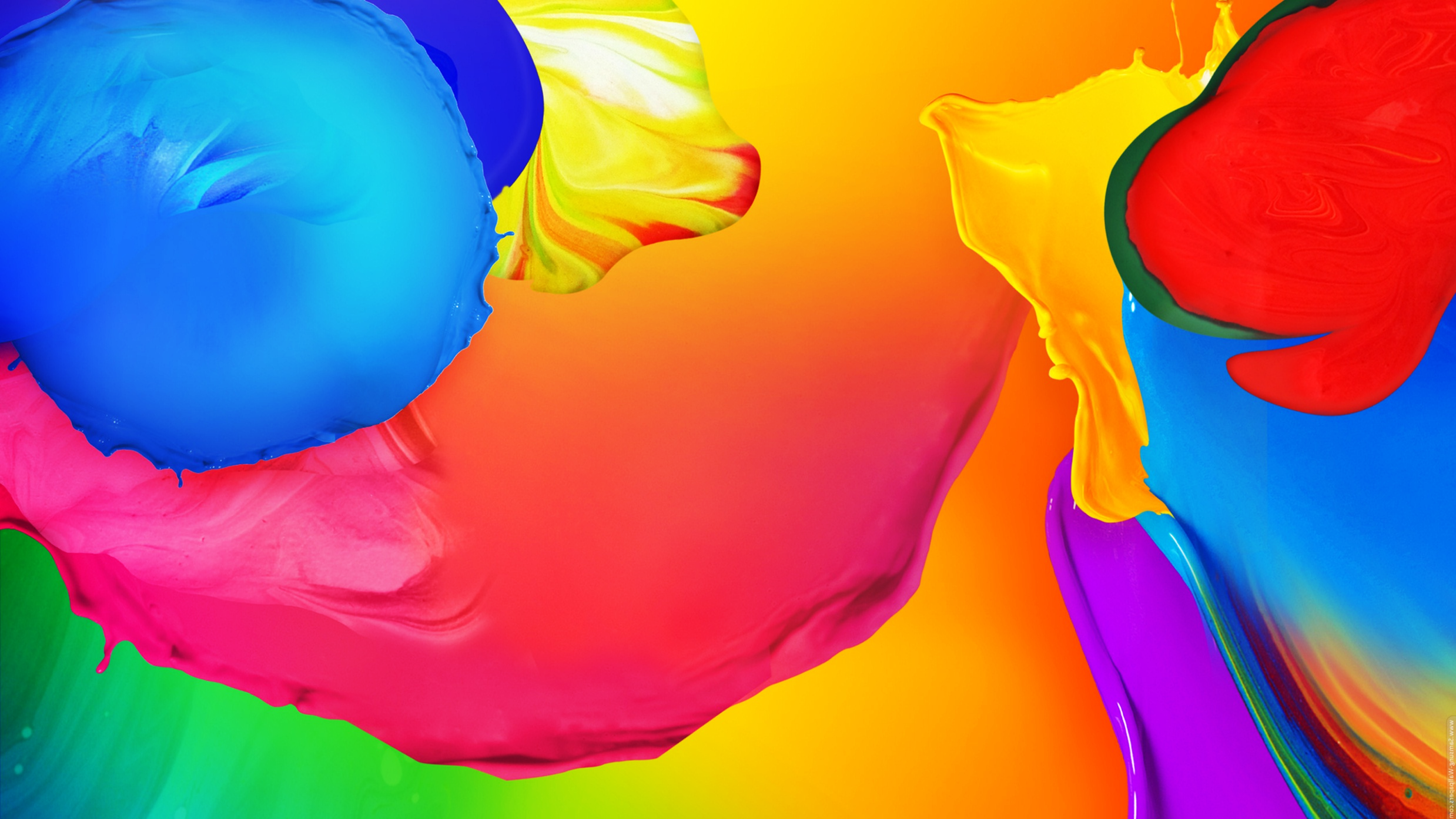 TEXT HERE
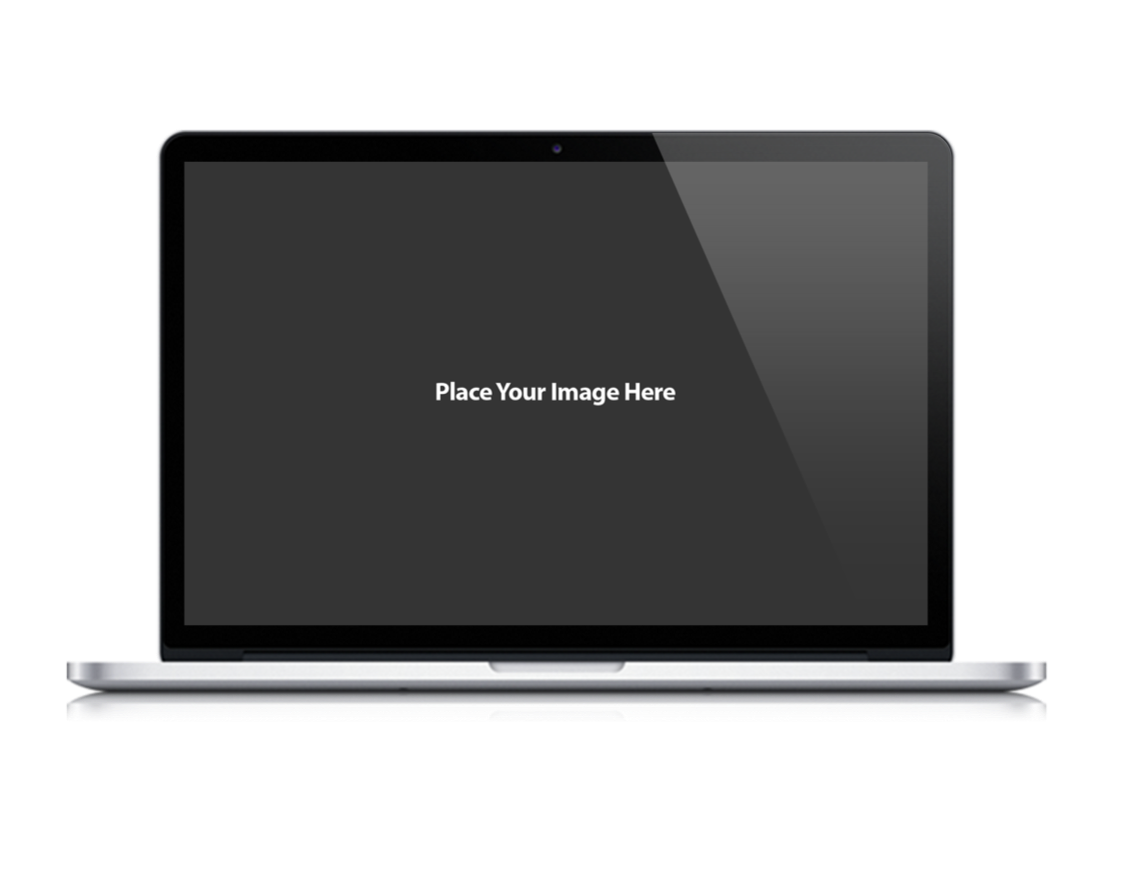 YOUR TEXT HERE
DAZZLE COLOR
DAZZLE COLOR
DAZZLE COLOR
Please add content here
Please add content here
Please add content here
Please add content here
YOUR TEXT HERE
80%
45%
95%
DAZZLE COLOR
DAZZLE COLOR
DAZZLE COLOR
Please add content here
Please add content here
Please add content here
YOUR TEXT HERE
DAZZLE COLOR
DAZZLE COLOR
Please add content here
Please add content here
YOUR TEXT HERE
Please add content here
Please add content here
Please add content here
Please add content here
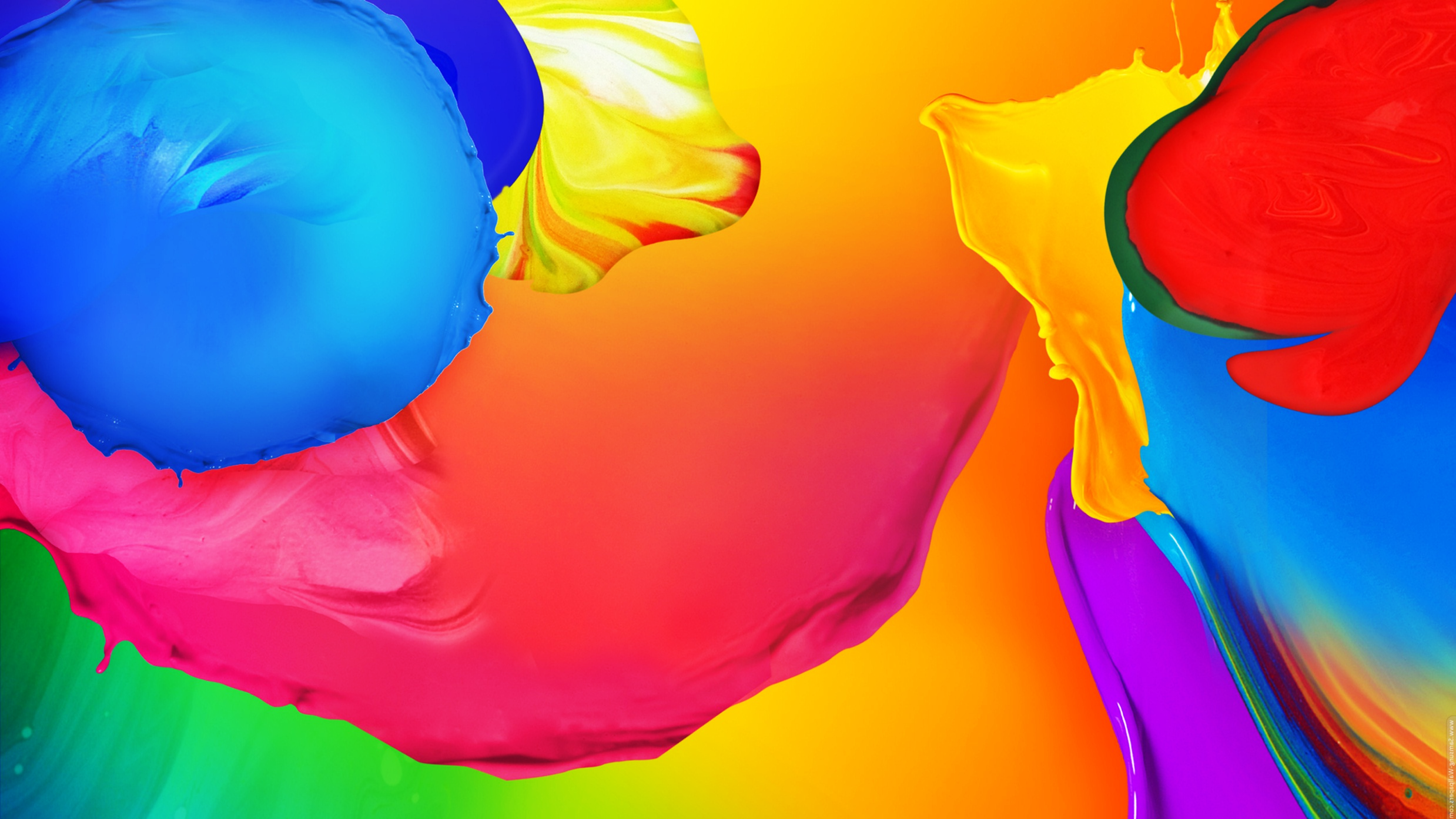 TEXT HERE
YOUR TEXT HERE
01
02
03
DAZZLE COLOR
DAZZLE COLOR
DAZZLE COLOR
Please add content here
Please add content here
Please add content here
YOUR TEXT HERE
DAZZLE COLOR
DAZZLE COLOR
DAZZLE COLOR
Please add content here
Please add content here
Please add content here
YOUR TEXT HERE
DAZZLE COLOR
DAZZLE COLOR
DAZZLE COLOR
Please add content here
Please add content here
Please add content here
YOUR TEXT HERE
91%
66%
37%
28%
DAZZLE COLOR
DAZZLE COLOR
DAZZLE COLOR
DAZZLE COLOR
Please add content here.
Please add content here
Please add content here
Please add content here
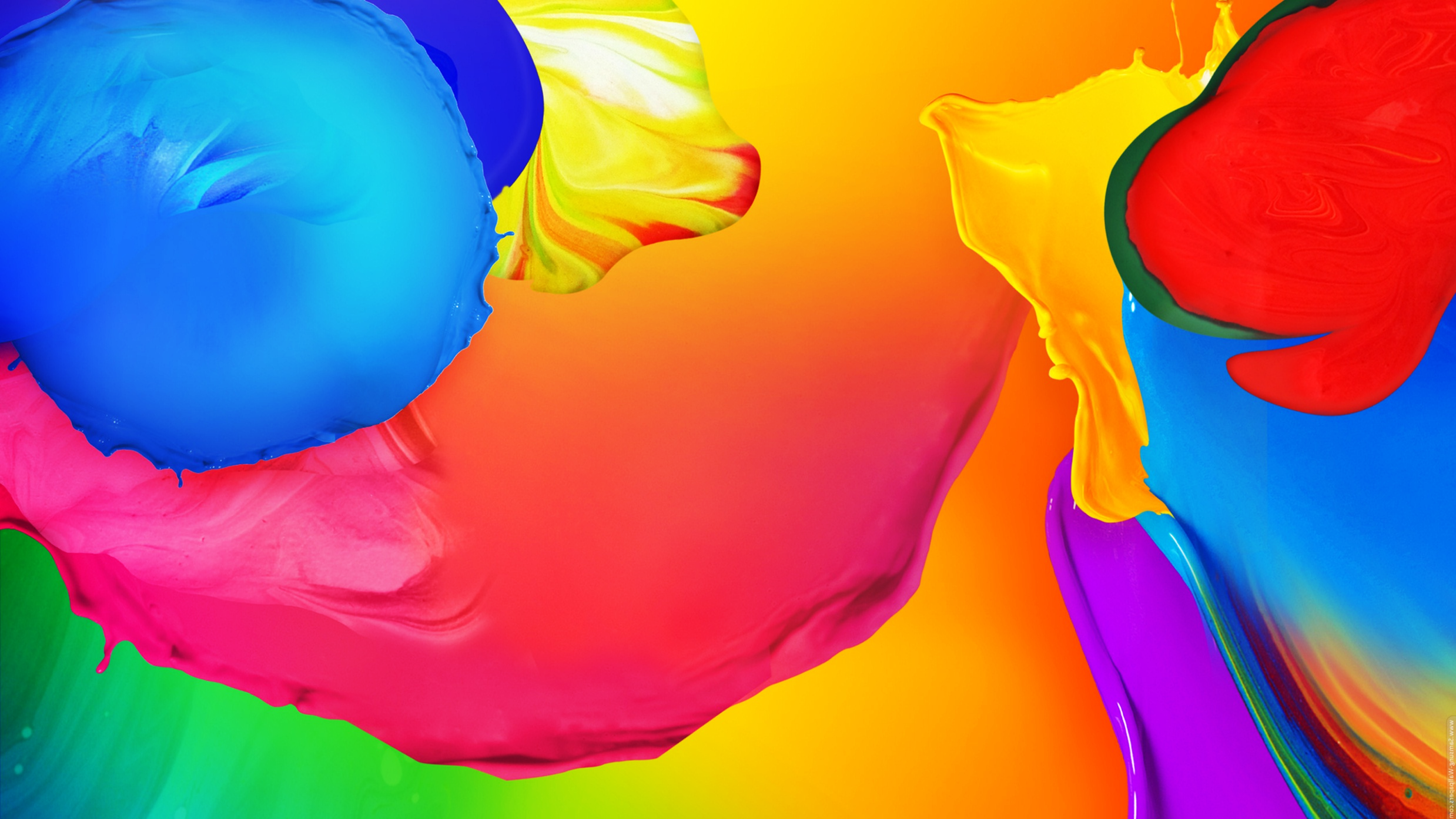 WONDERFUL PLAN
THANK YOU
Please add content here
20XX.10.26